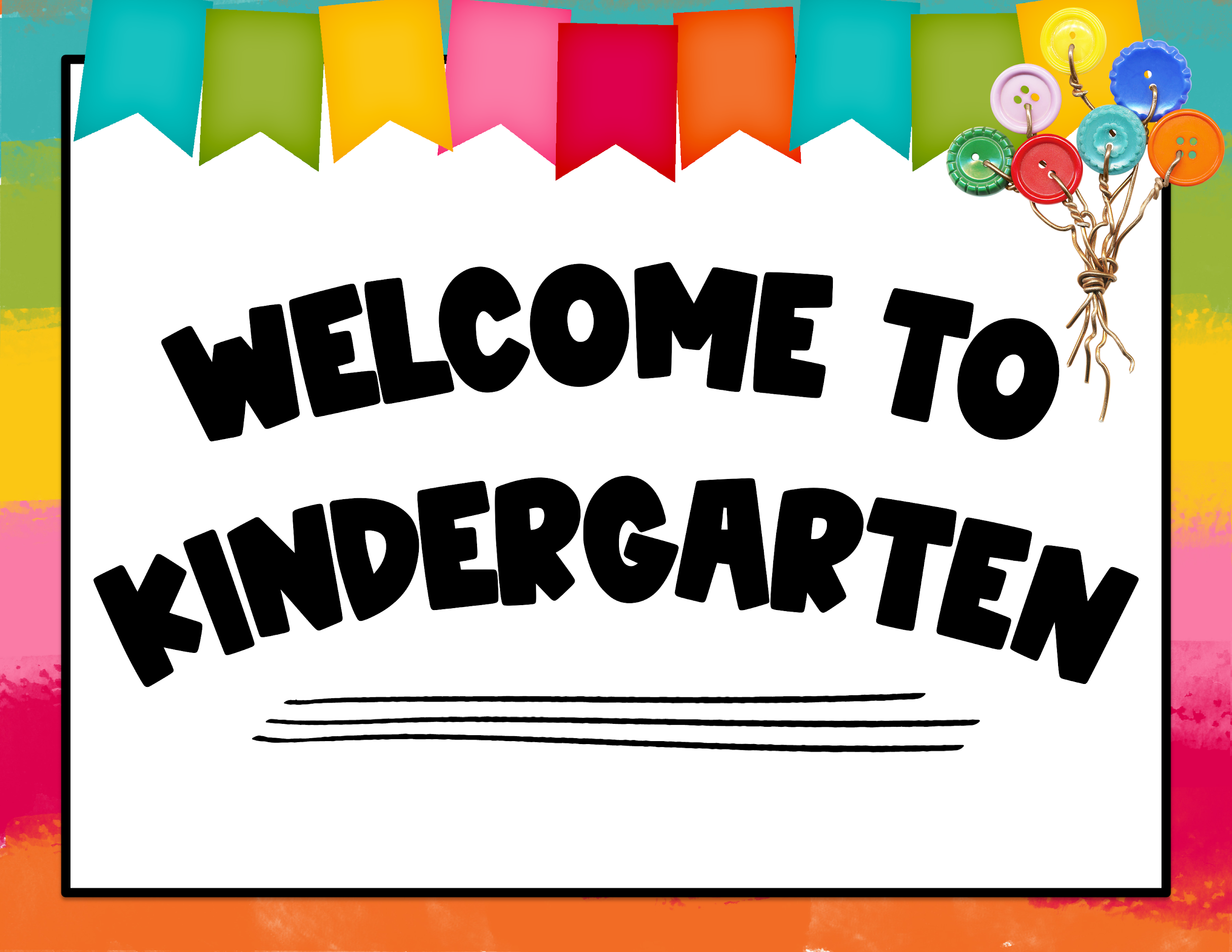 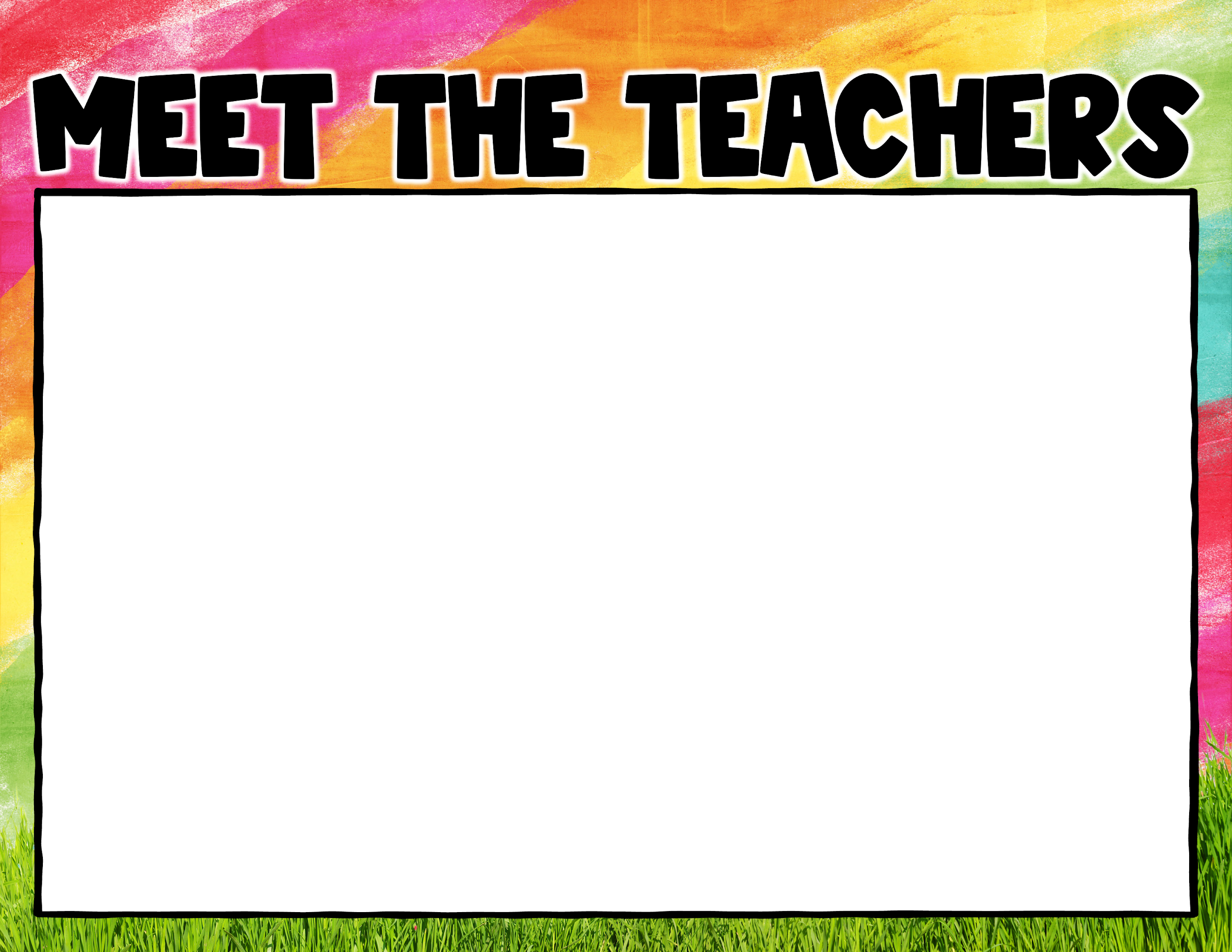 Miss Tracey 

This is my 4th year teaching Kindergartyen, all of which I have taught at PHES.

Fun fact:
I travelled to Scotland and Ireland this past summer!
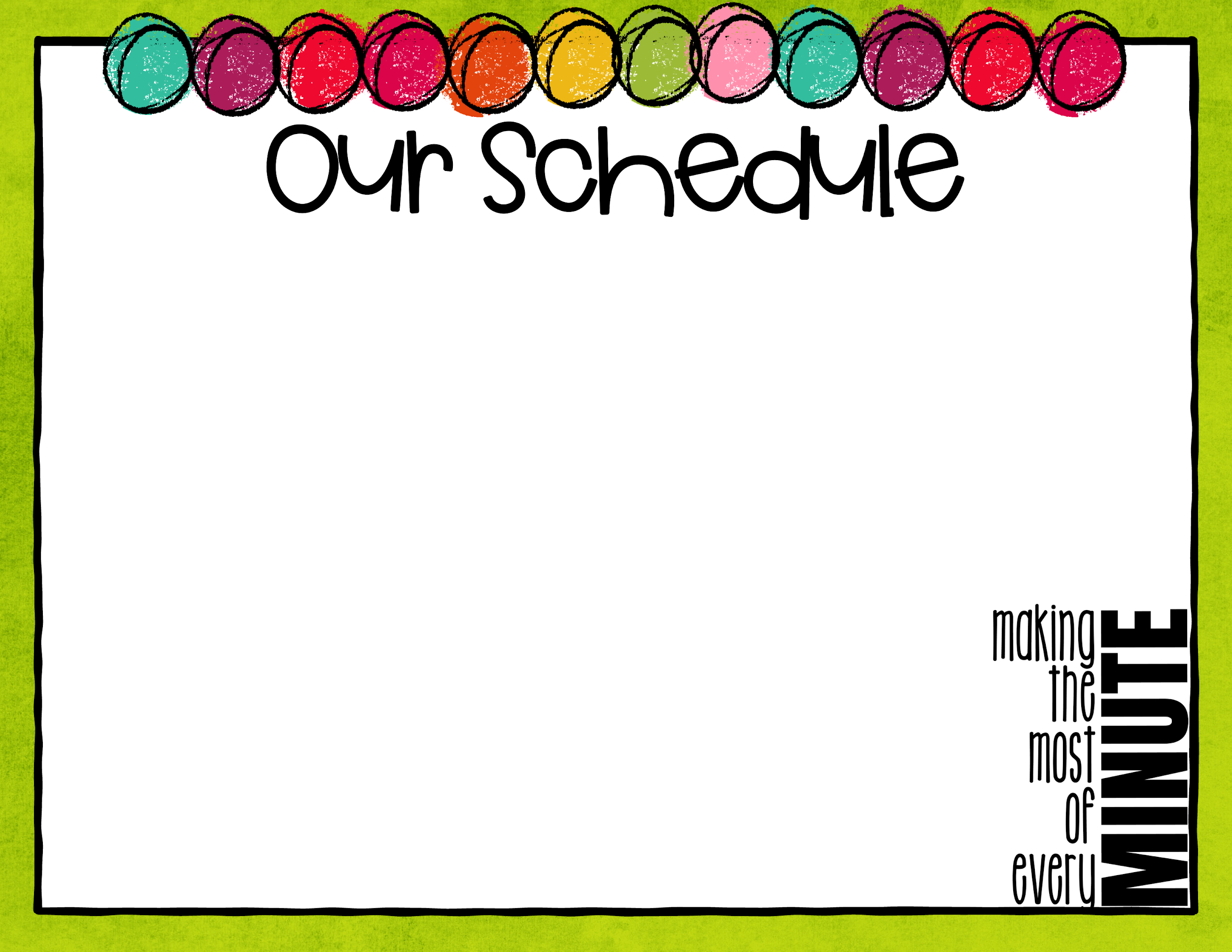 Doors open at 7:55am.School begins at 8:30. Dismissal begins at 3:15.

Lunch is from 11:25-11:50

If you have to check your child out EARLY, you 
must do it by 2:45pm.
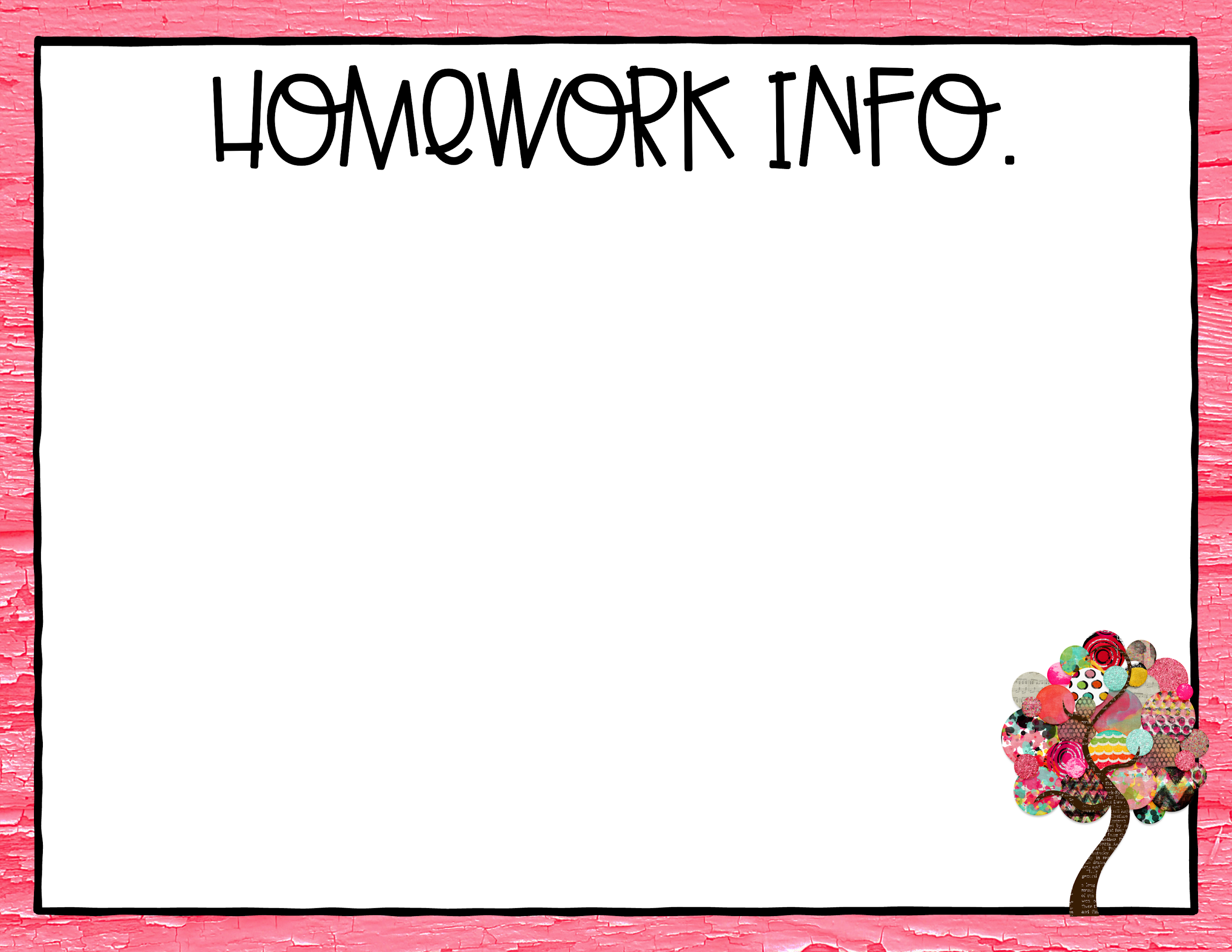 I send homework home on Mondays and Wednesday. Monday’s hw should be turned in by Wednesday mornings. Wednesday’s hw should be turned in Friday mornings. I will not be sending homework all year - I typically just send it home while we are learning our alphabet  

Please look over work that is sent home and talk to your child about it. Reinforce what we are doing at school.

Read, read, read!!!
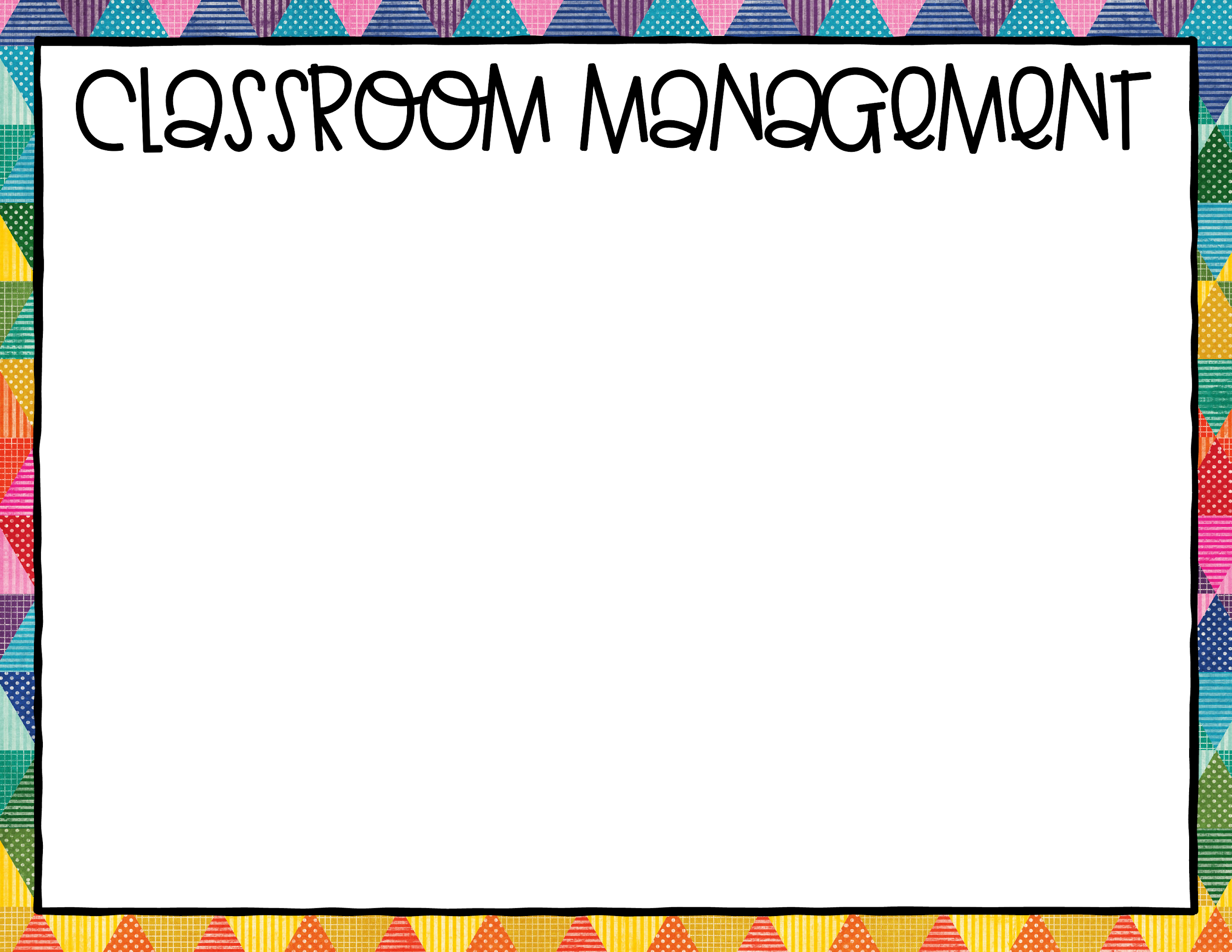 We do use a behavior chart in my classroom. Information and details were sent home in the yellow folder at the beginning of the year. 

Students are also rewarded with positive paws for making good choices. They can exchange these bi-monthly for small items in the PAW Store and special privileges in the classroom.

Tokens are rewarded for good whole class behavior. 

If needed, students will have individual behavior plans.
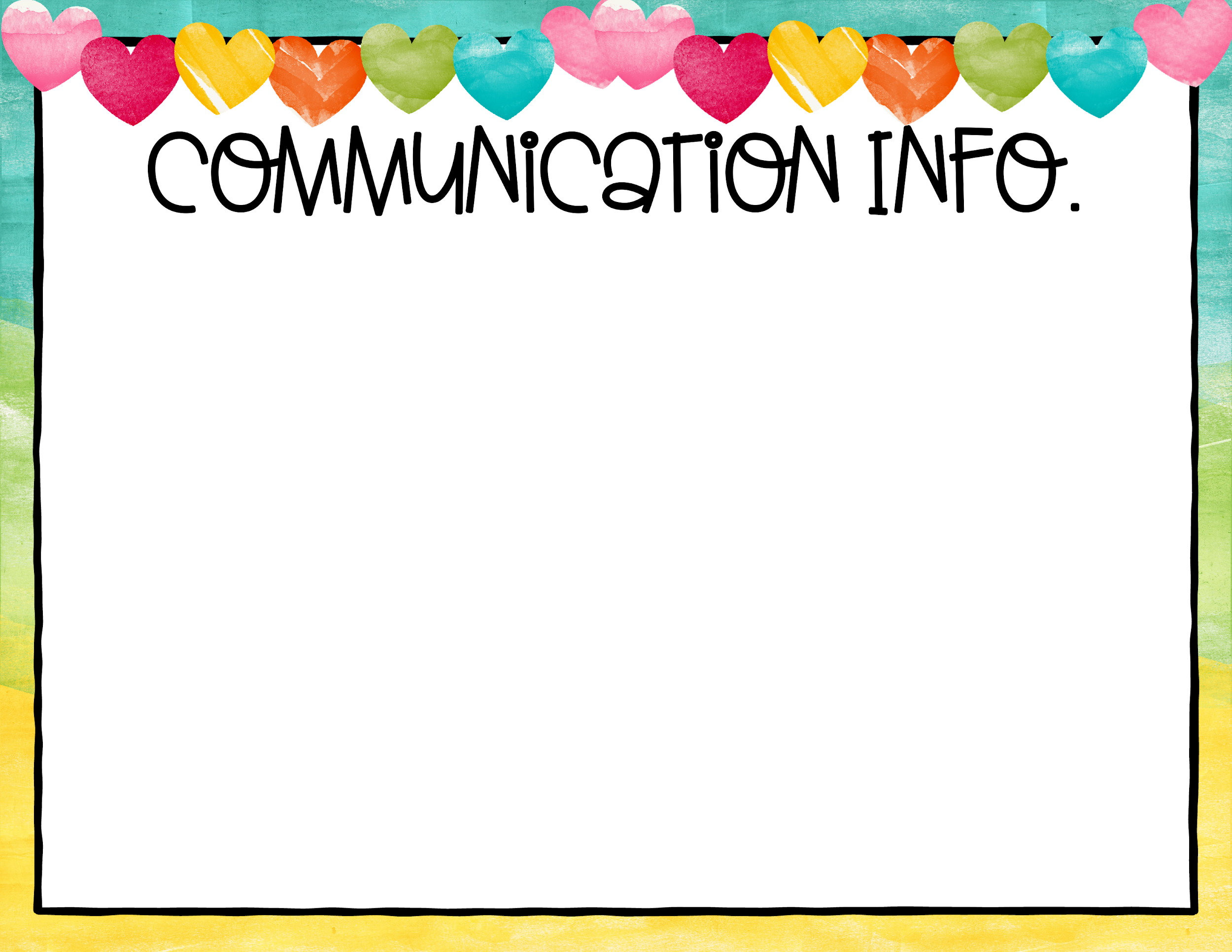 An updated newsletter will be sent home every Monday.

A monthly calendar will be in the daily folder with activity schedules and special events.

I will send messages through school status and daily reminders thorugh the remind app. 

My email is tracey.mcdaniel@dcsms.org
The school’s phone number is 662-890-9654.
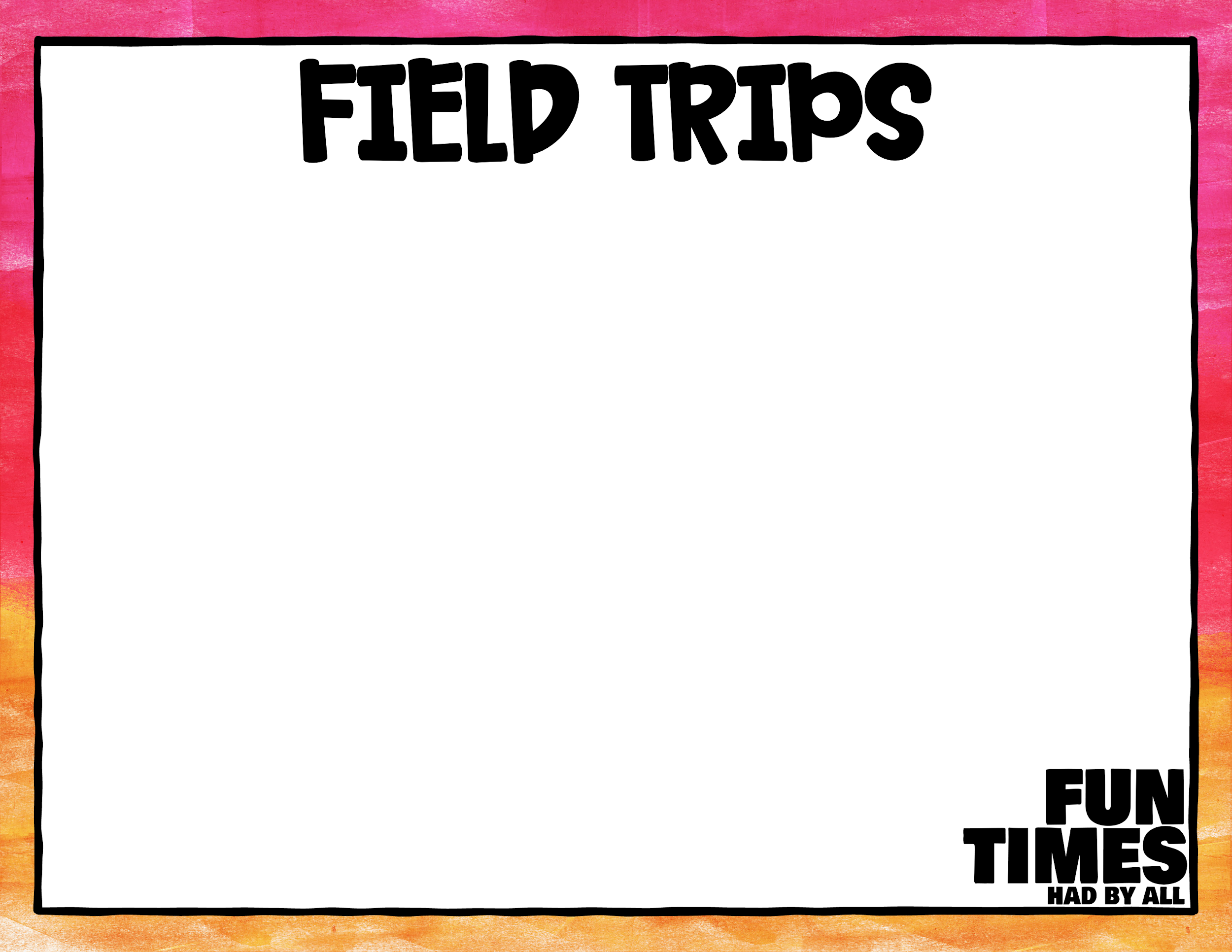 The kindergarten teachers have discussed some possible field trips but nothing is scheduled yet. Our plan is to take one educational field trip each nine week period.

Possible trips: 
September: Olive Branch Park and 5 senses activities from the DeSoto County Conservation Office.
November: Cedar Hill Farms
March: Memphis Botanic Gardens
May: Memphis Zoo
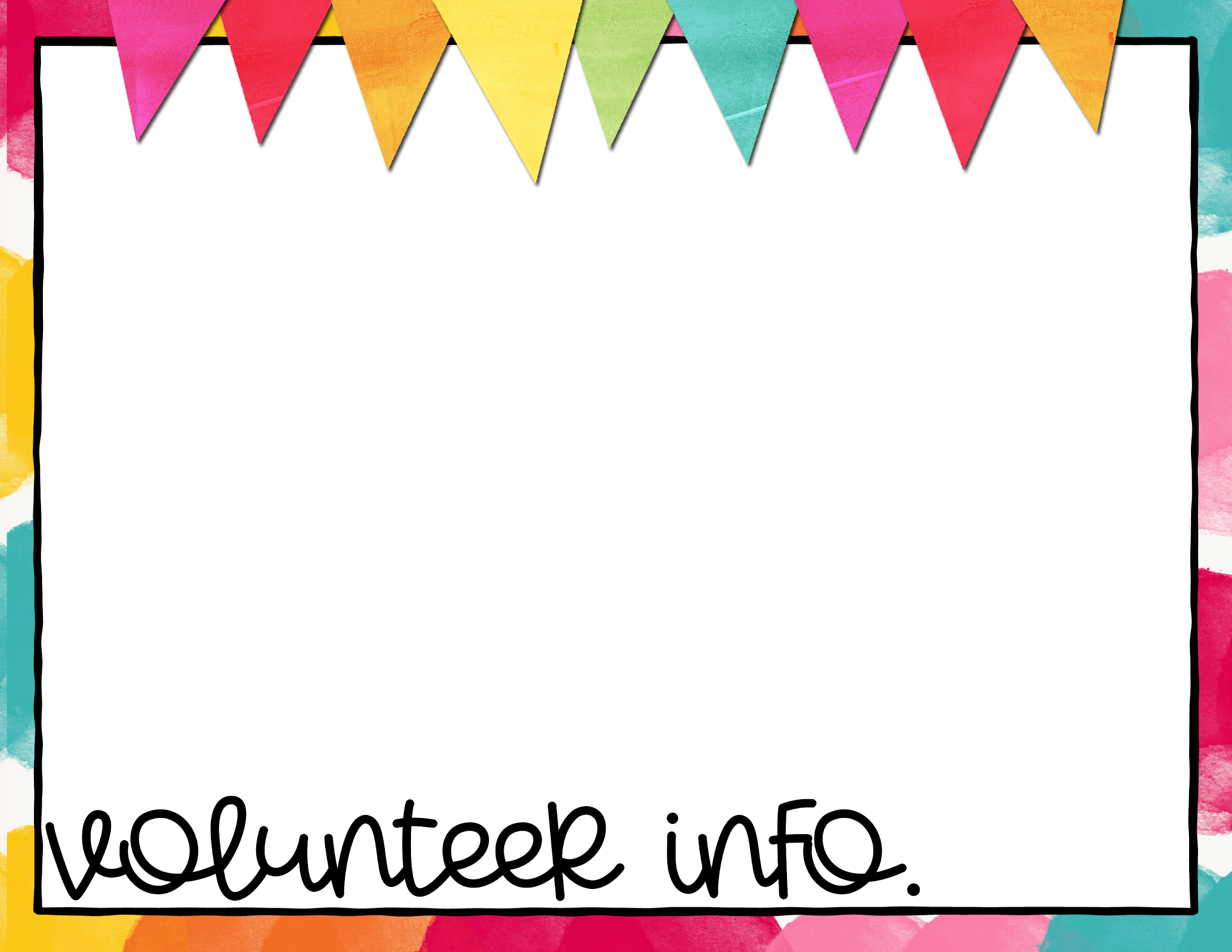 I will request help from volunteers periodically throughout the year. I will send home notices and/or sign up information in advance.

Parents will be able to attend most of the field trips. However, some field trips have specific requirements for chaperones.  Details for chaperones will be sent prior to each field trip. 

Class shirts
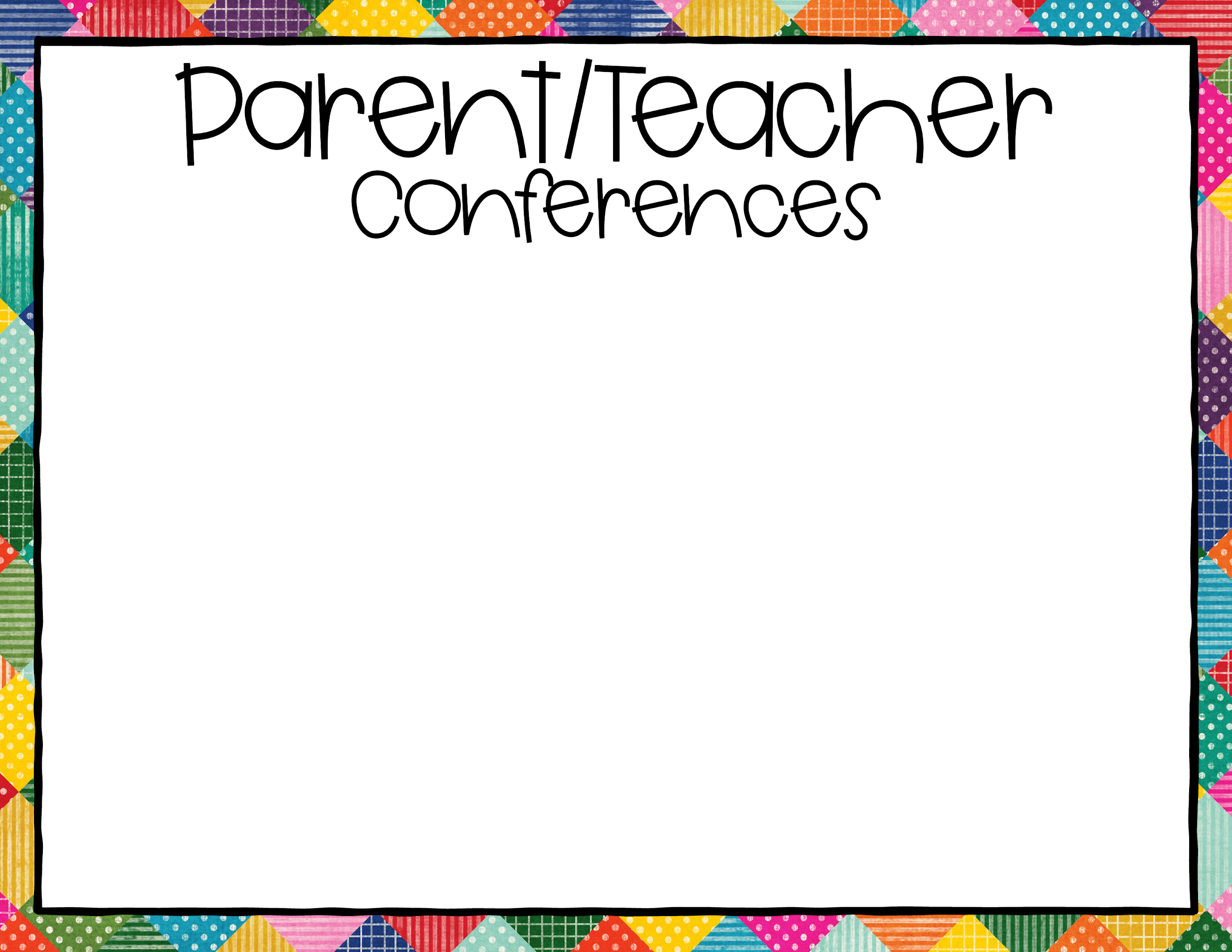 I will meet with every parent at least once a semester.
This can be at the school or as a phone conference.

If you ever need to meet, please let me know. I am always willing to work with you to resolve any concerns.
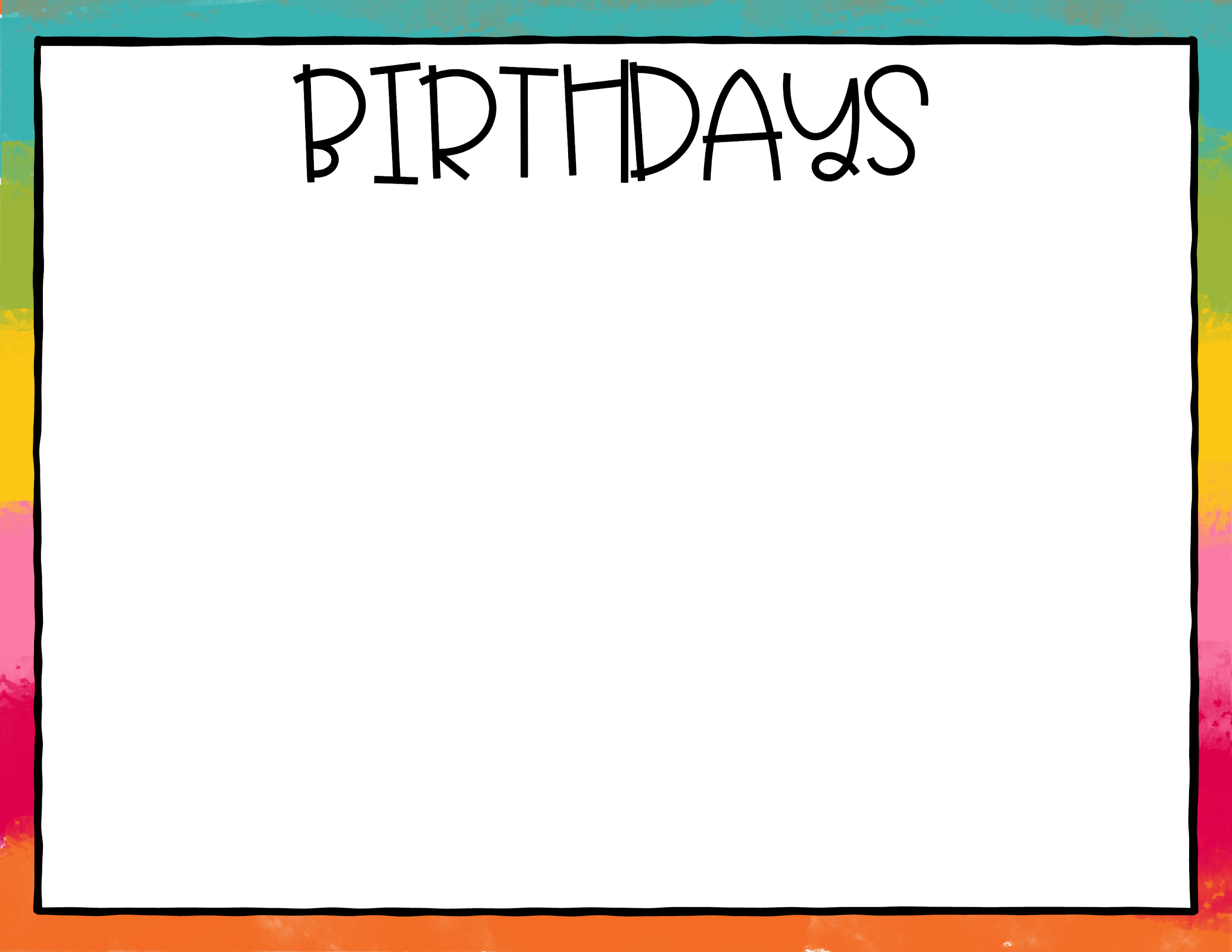 Parents are allowed to come eat lunch with students once a nine weeks beginning in September. We are working with admin to come up with a way to schedule and document these.  I will keep you updated. 

You are welcome to send in a small treat for your child’s birthday. I usually recommend the small cupcakes, cookies, fruit snacks, etc. BUT we do have a type 1 diabetic in the class. So if you do send in a treat we need the nutrional facts, or else we will not give the students the treats.

If you are having a birthday party outside of school, I can only pass out invitations if all students are invited.
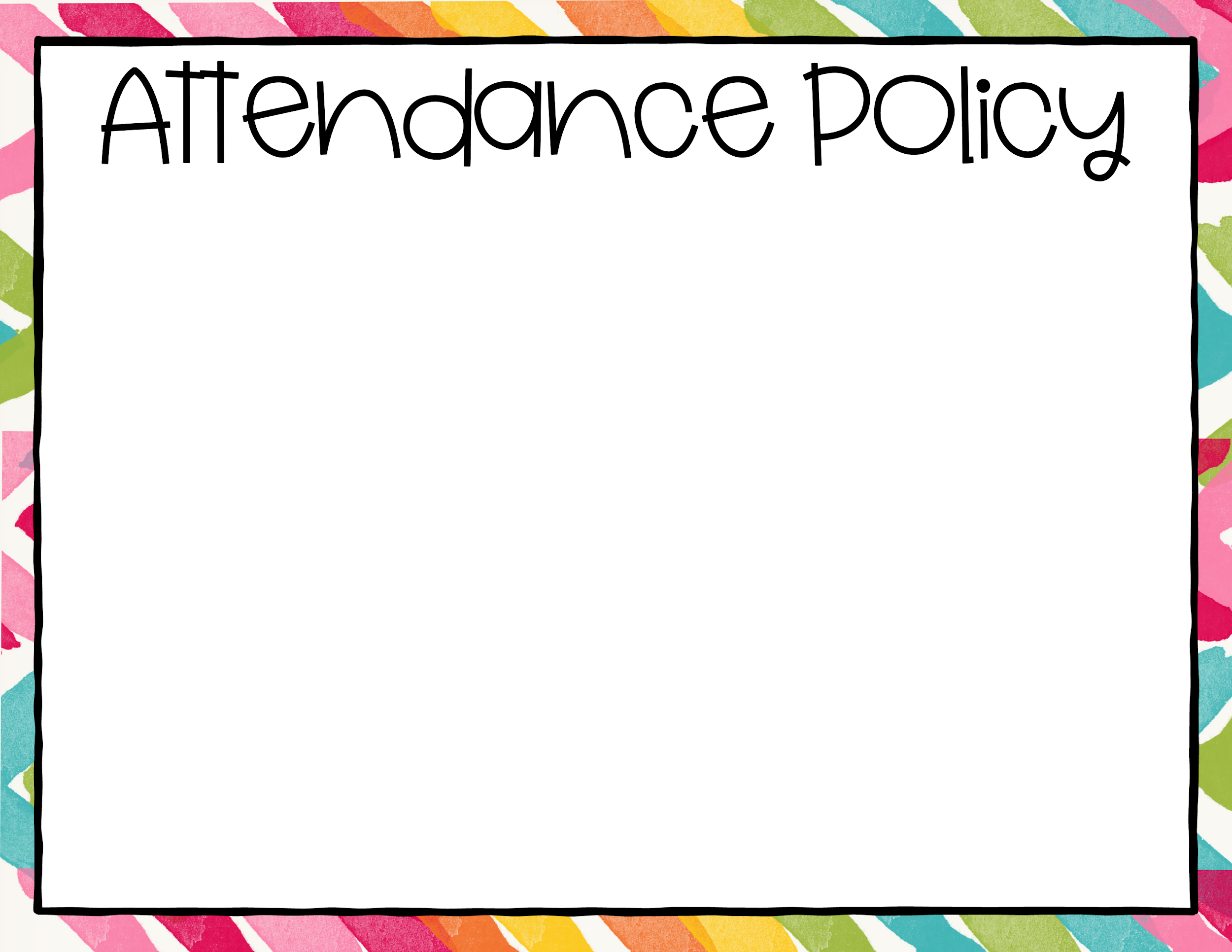 Please make every effort to send your child to school.

We are busy everyday. Many activities cannot be sent home to complete. 

If your child has a fever or is vomiting, keep them home. Students should be fever free without meds for 24 hours before returning to school.
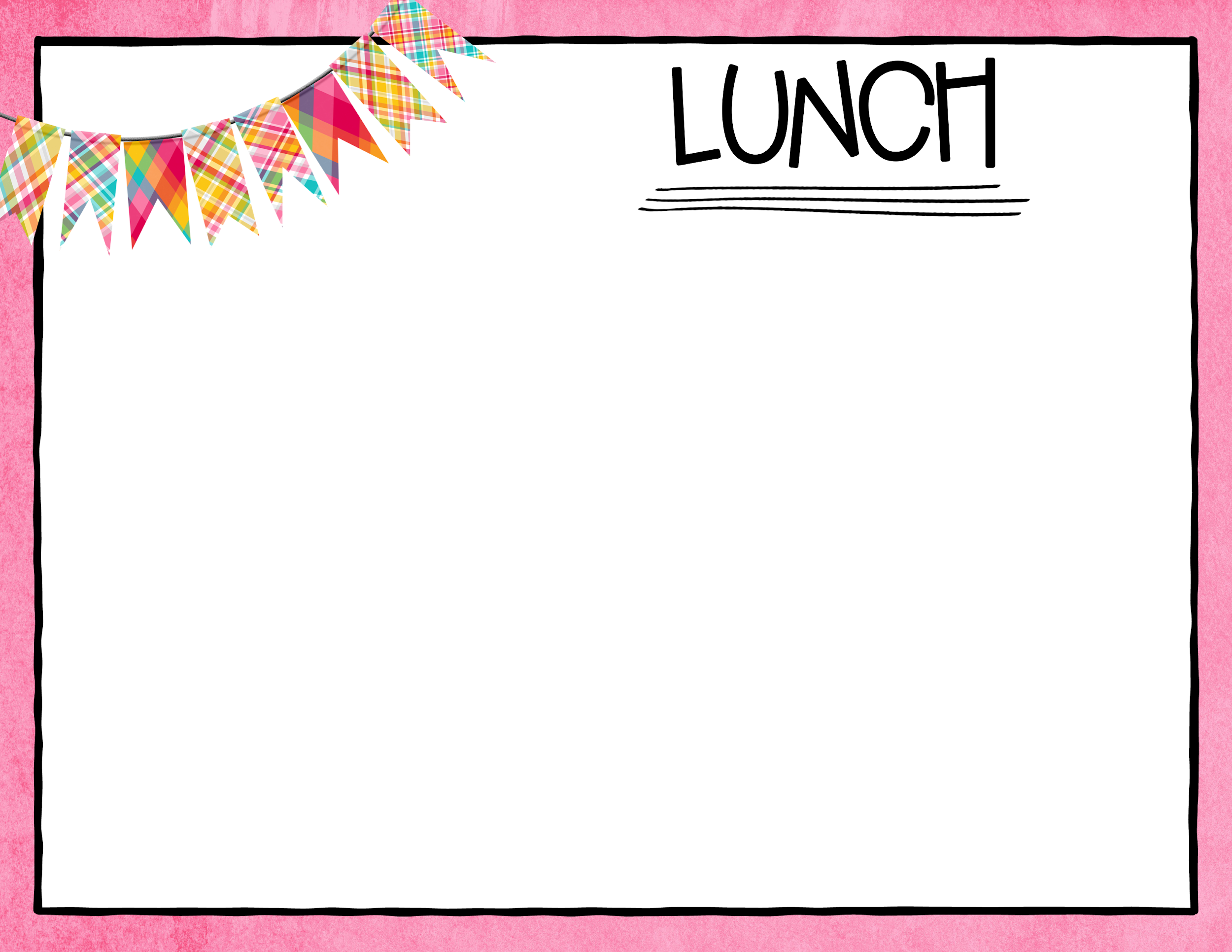 We eat lunch in the cafeteria from 11:25-11:50.

A lunch menu will be sent home at the  beginning of each month in the daily folder. 

You can apply for free/reduced lunch at the DCS website.

Parents can start coming to lunch after Labor Day. If your child’s birthday is before that, then you are welcome to come for their birthday.
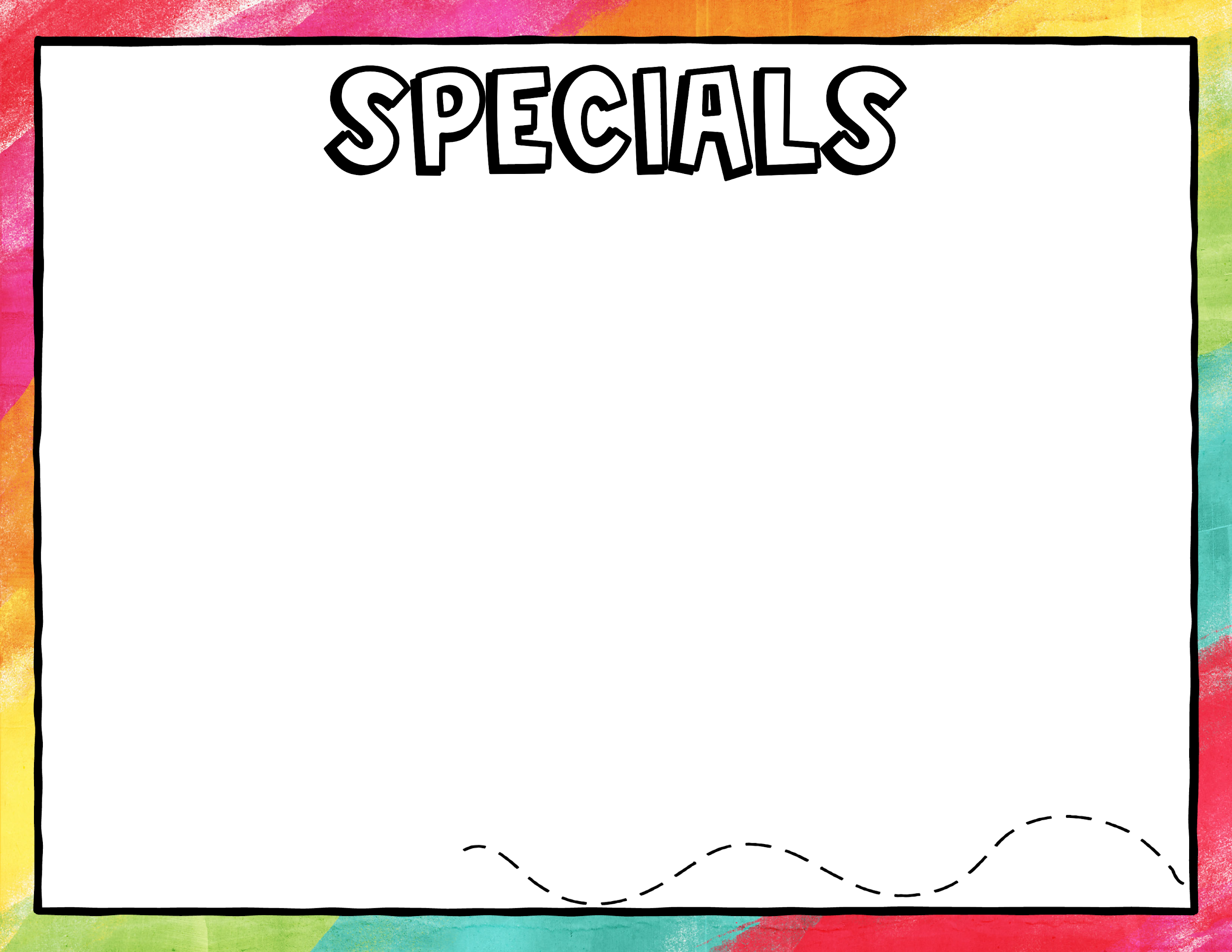 10:05-10:50

There are 2 PE days. PE and Health are in the activity room. Students should wear tennis shoes on these days.

Art, music, library 1 and 2, typing, and computer are the other activity classes. 

Students attend these on an 8 day rotation. PE will not always be on a Monday.
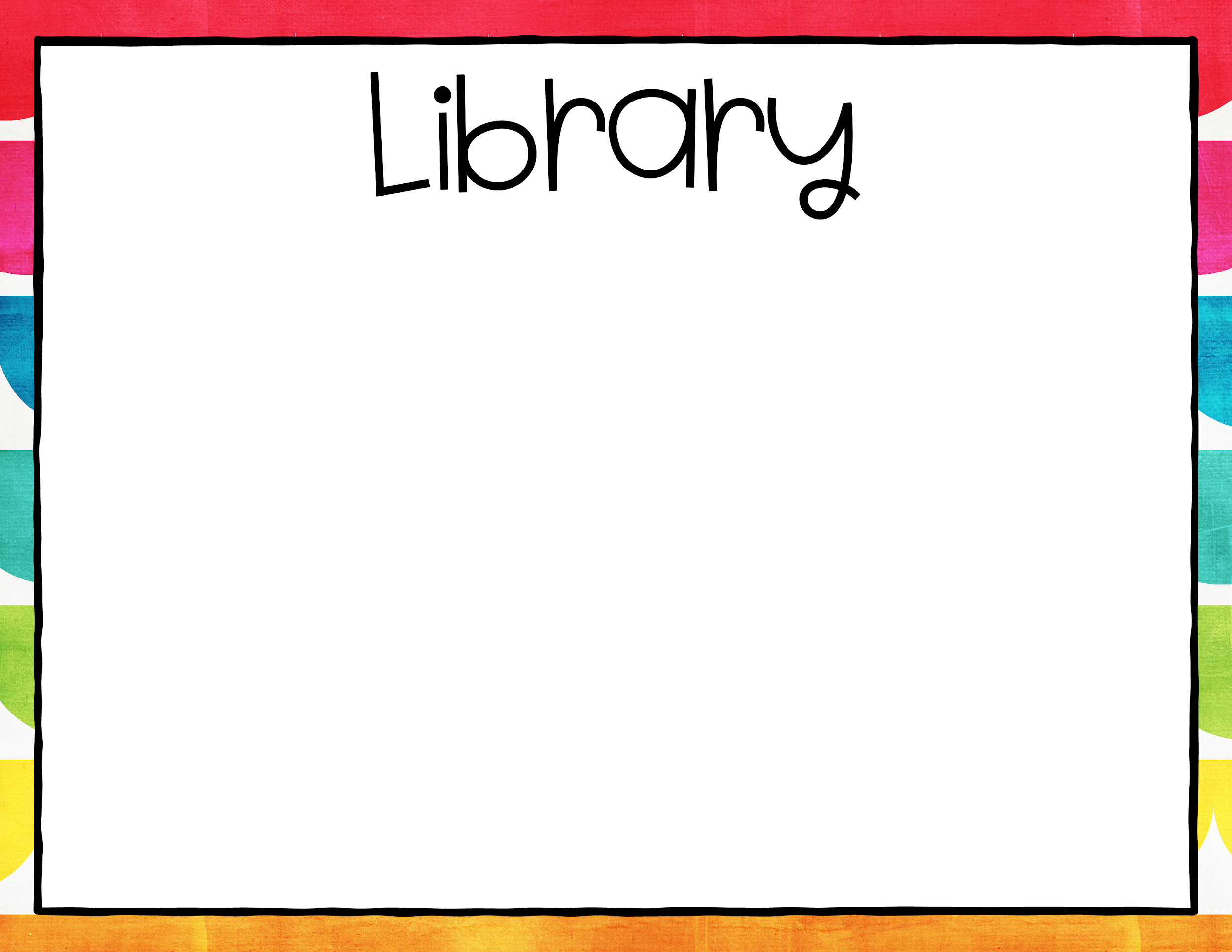 Students will be checking out books on Library day. Please take care of these books at home and return at the next library day.

On library 2 days, Ms.Tina comes to the classroom and teaches a lesson. Students do not check out or return books on library 2 days.
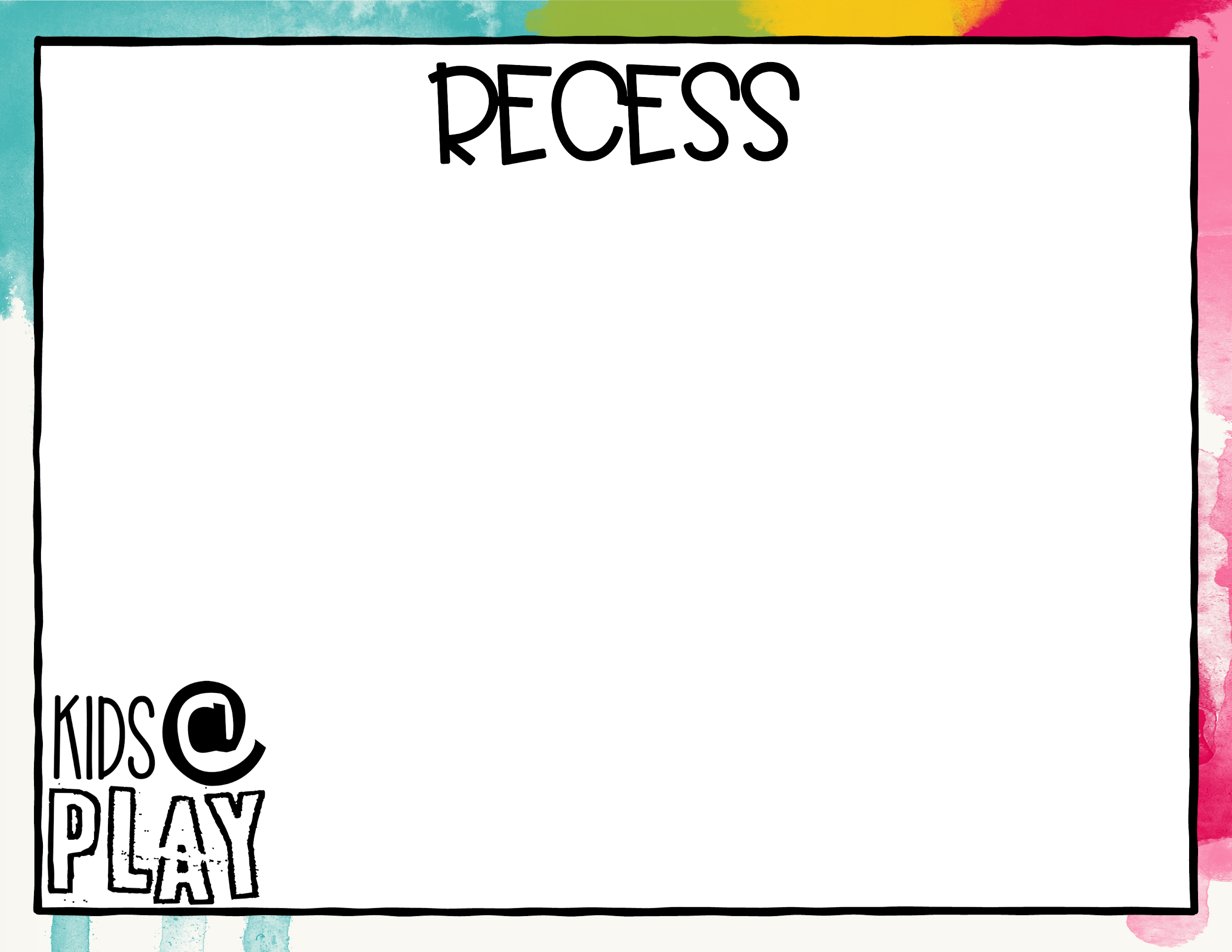 Our recess is from 9:00-9:30.

Our playground surface is pea gravel. Clothes and shoes do get dirty. Students often complain about rocks getting in their sandals or slip on shoes, so if possible, I recommend sending your students in some sort of closed shoe.
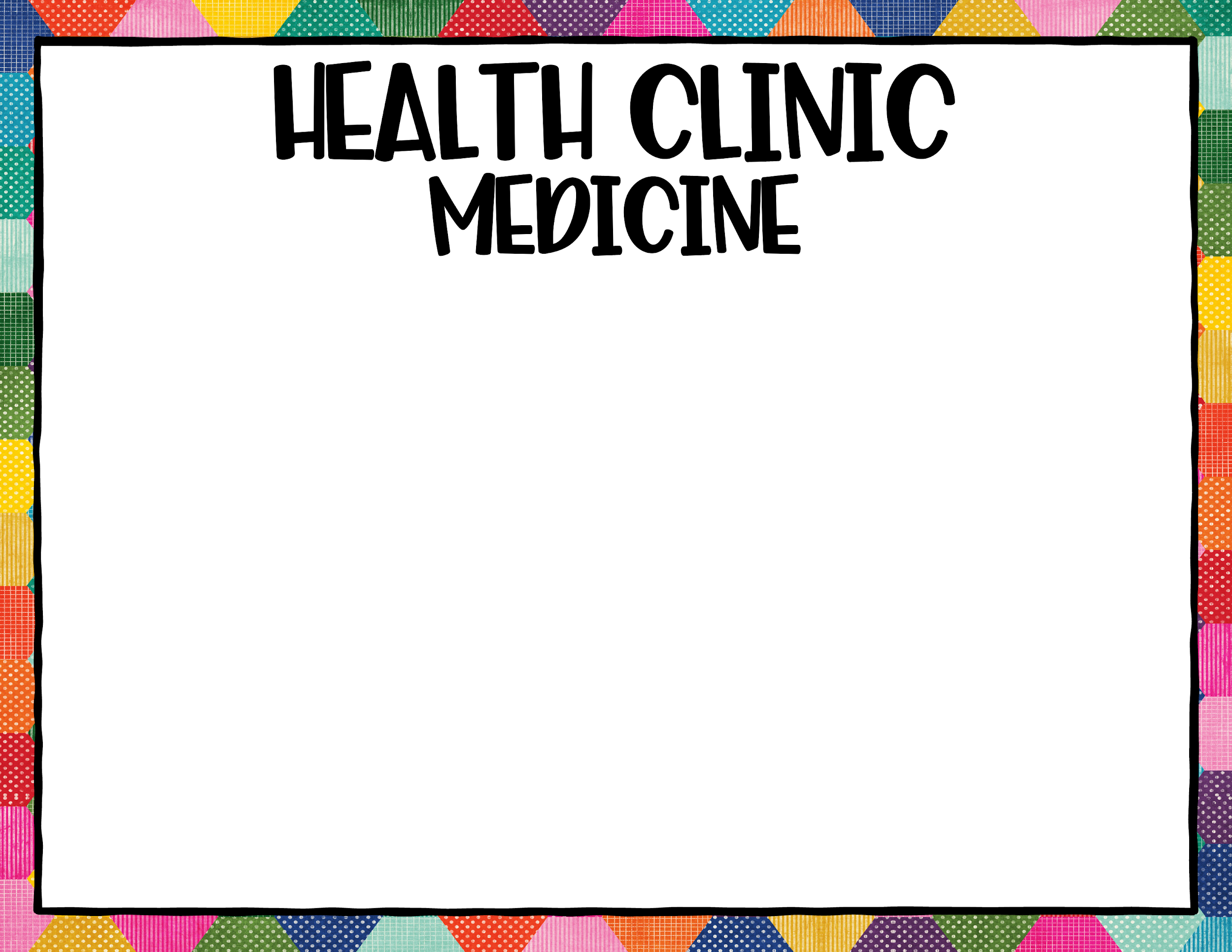 Please complete a health form if your child needs to take a prescription drug at school.

We cannot give students over the counter meds.

We do have some  food allergies in our class but nothing that limits the foods others can eat.
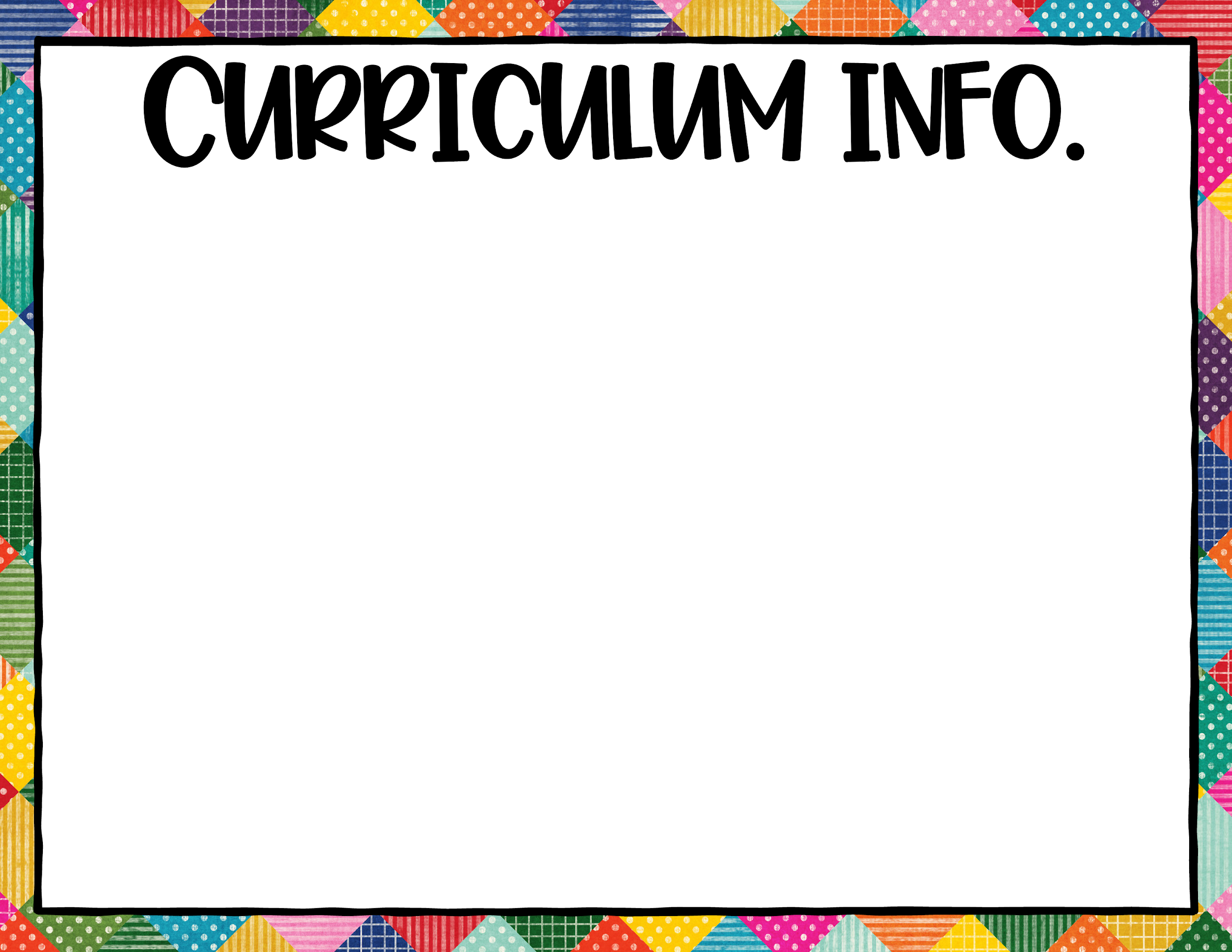 Phonics: Fundations

Reading: Ready Reading

Math: Ready Math

Science/Social Studies: Taught within our themes and other subject areas.
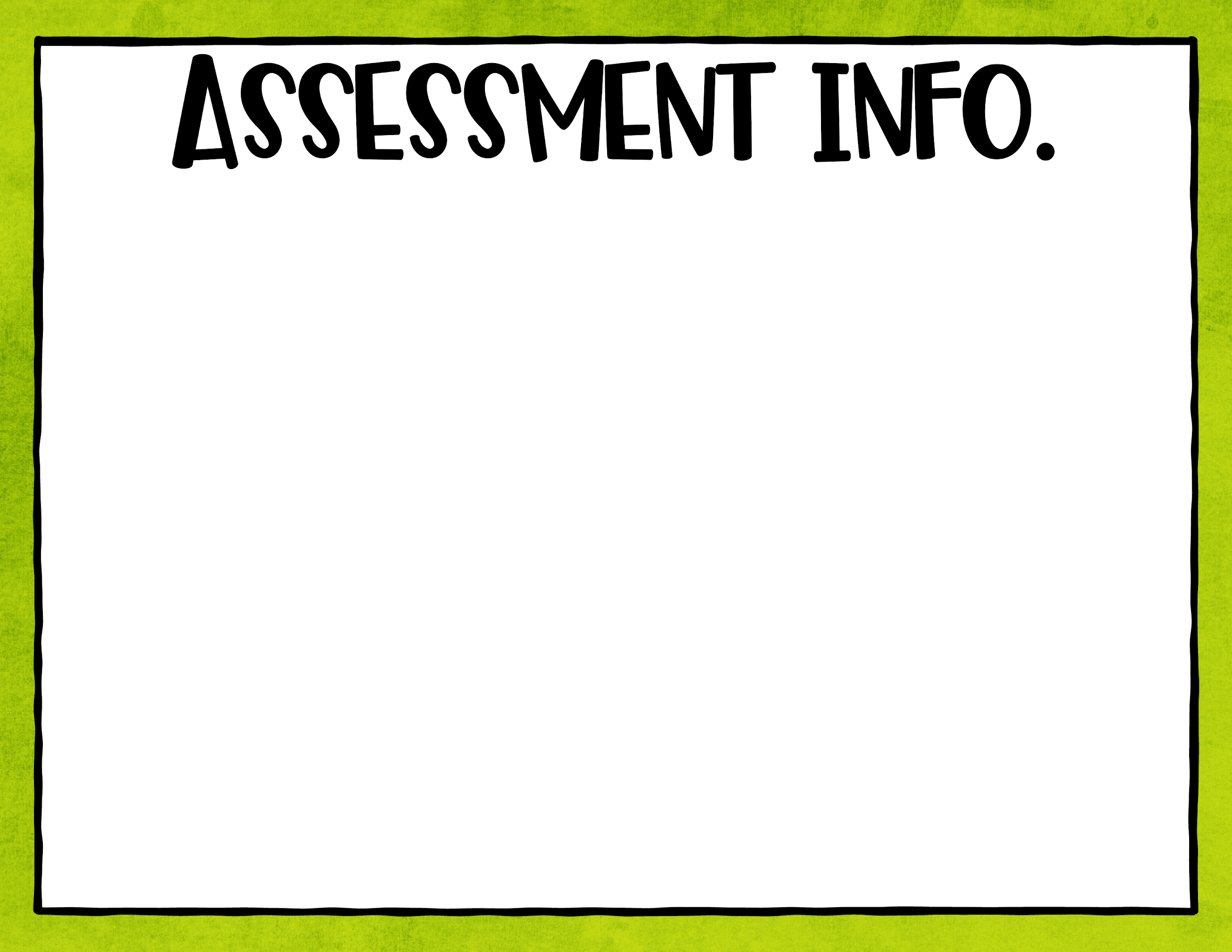 Kindergarteners are assessed daily on all work. 

Progress reports will be sent home in the middle of each nine week period. Please sign and return.

Report cards will be sent home after each nine week period. Please sign and return.

MKAS- August and April
i-Ready Diagnostic- August, December, April
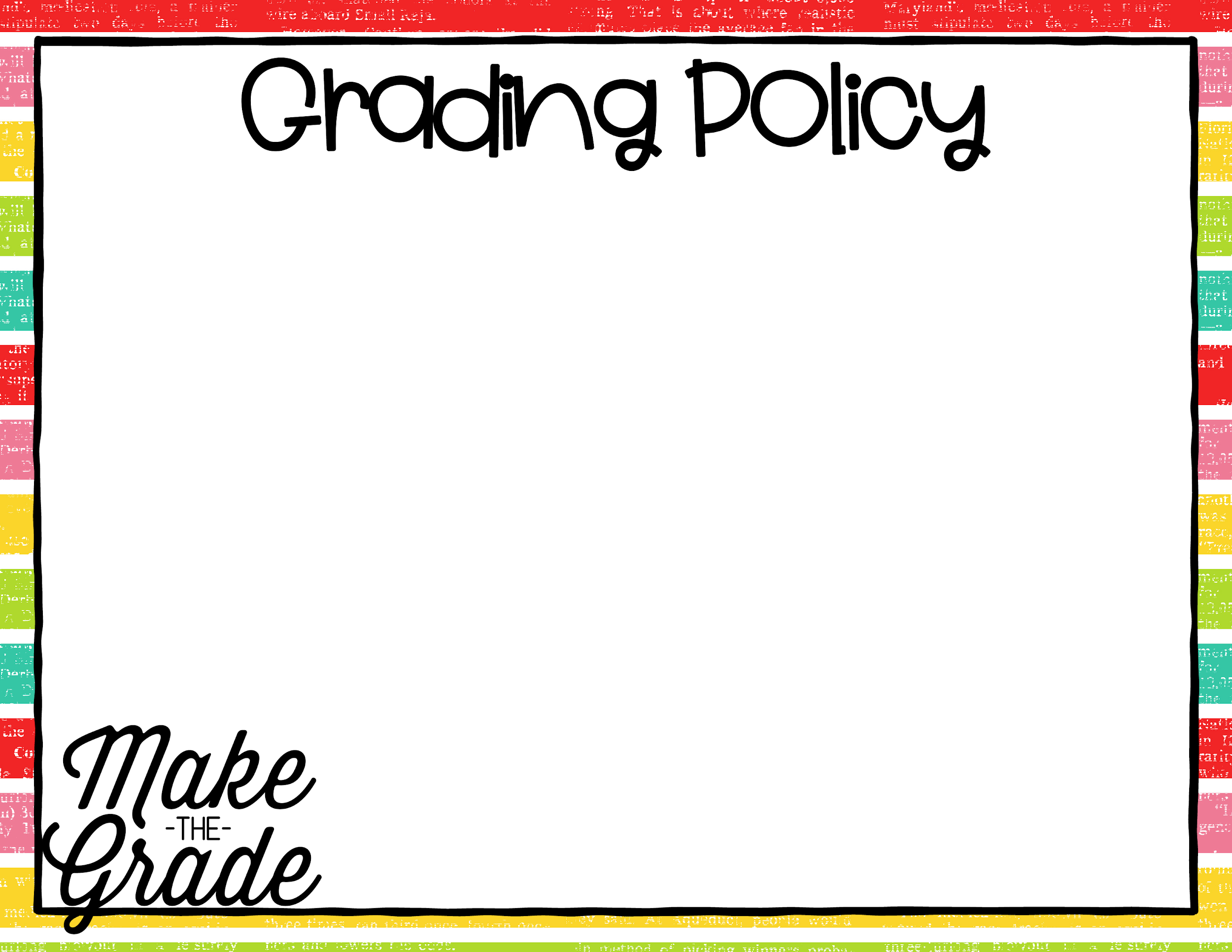 Kindergarten is standards based. Your child will not receive number grades.

S-Satisfactory
N-Needs Improvement
U- Unsatisfactory
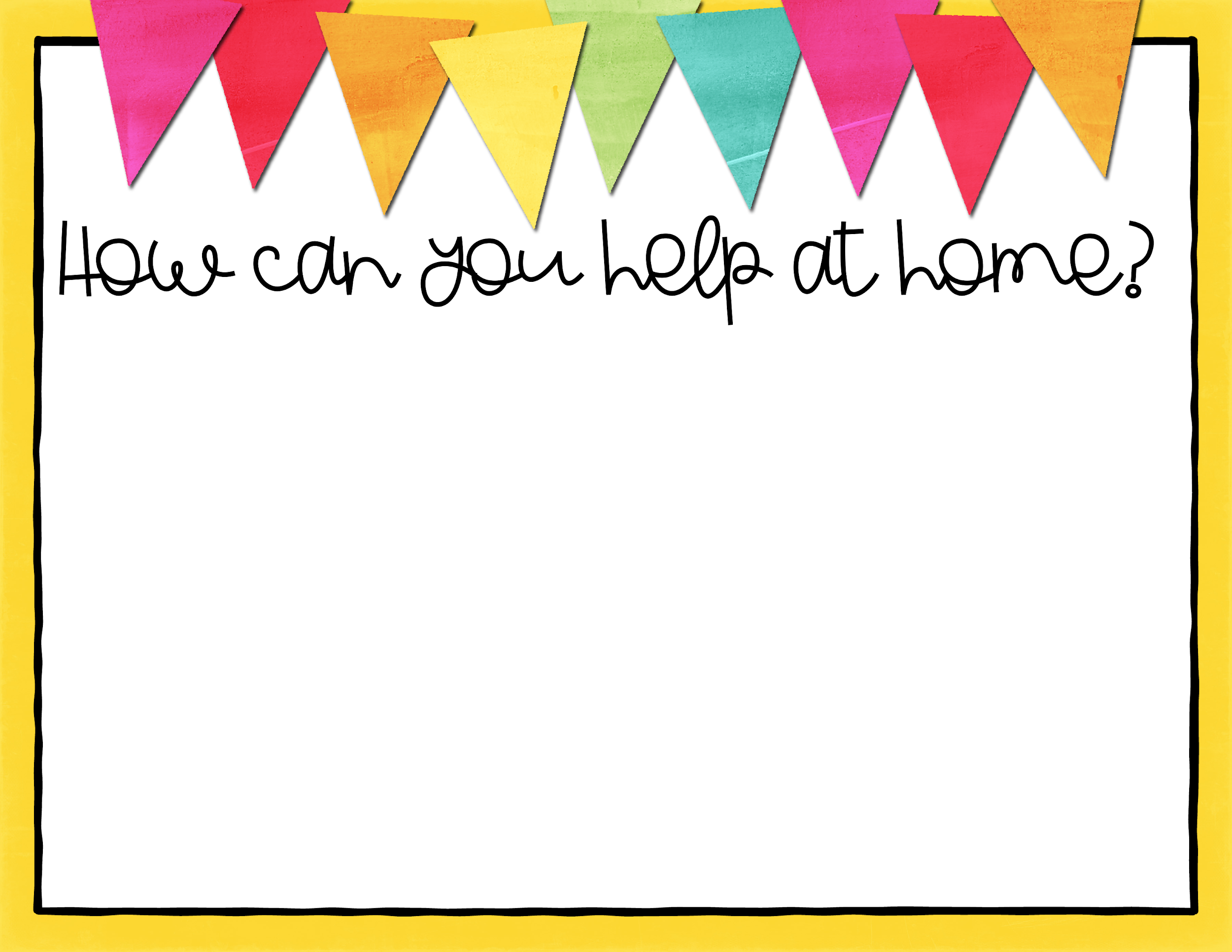 Encourage your child to do their best everyday.

Reinforce the standards we are learning in class.

Reinforce positive behavior choices.

Read to your child- this helps encourage them to read and find a love for reading as well

Contact me if you have any questions or concerns.
Random
Memory books- 2in binder by Friday, Sept 8th

Activity Fee (this is the workbook fee) is $15- cash, check made out to Pleasant Hill Elementary, or pay on the PHES website

Remind sign up- text/email me if you want/need to sign up 
We do wear class shirts on Field Trips. If you need another form for the shirt, please let me know. T-shirt $ due 8/25 
Snack Time- one snack for snack time
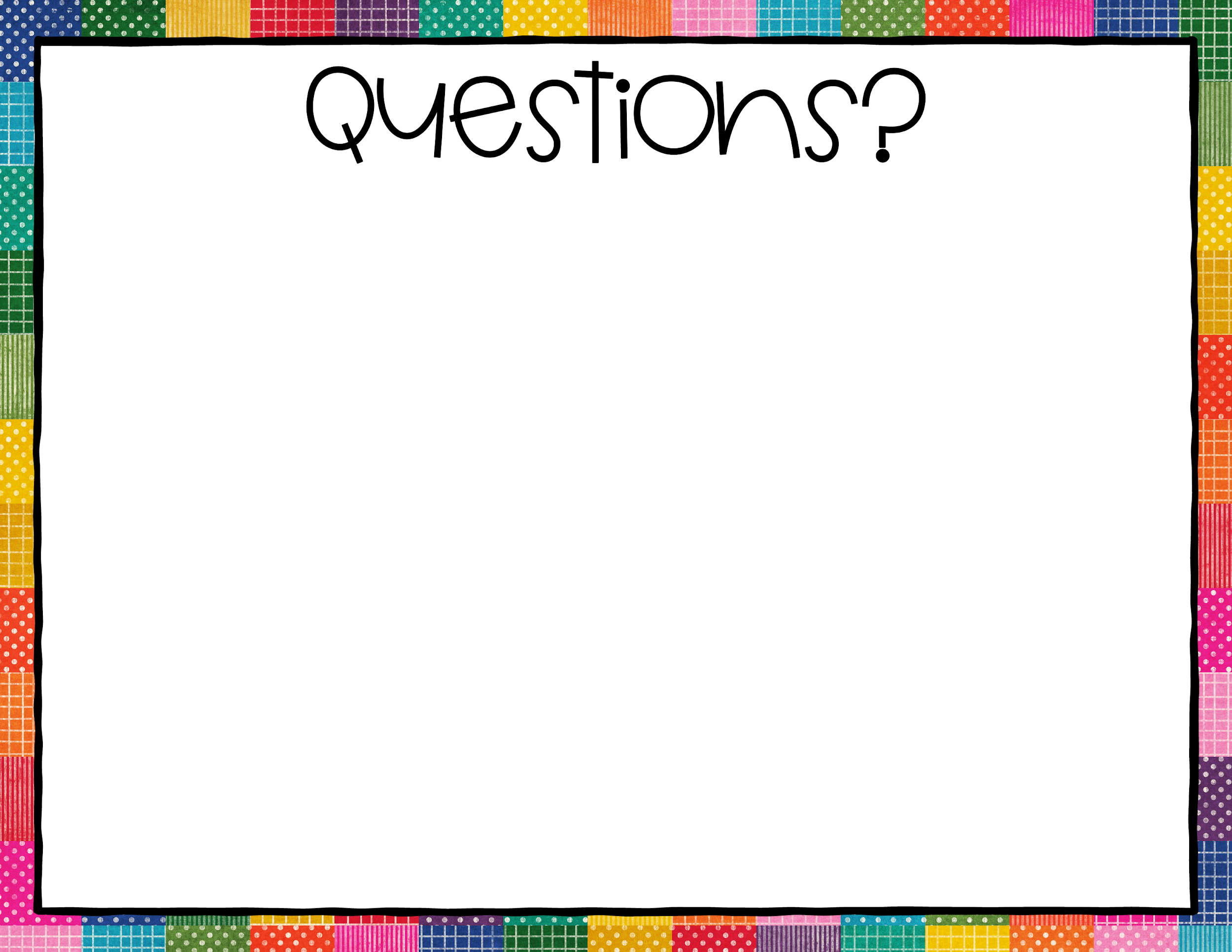 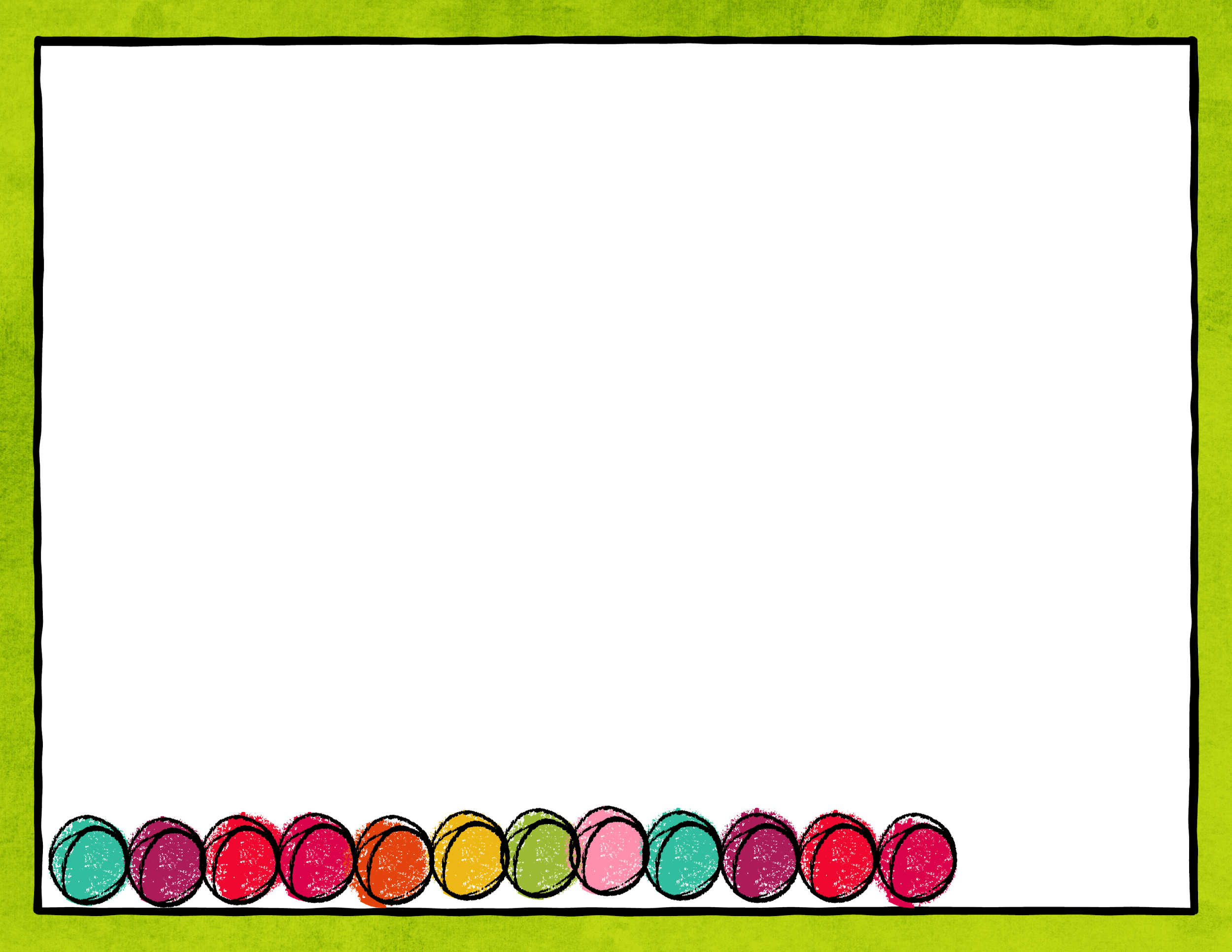 Thank you for coming to our Kindergarten Parent Night!